Marketing Our Schools
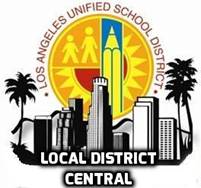 Local District Central
Handbook
Marketing Our Schools
Outline:
3 frames 
6 strategies:
	- Market research
	- Developing a brand 
	- Mining data
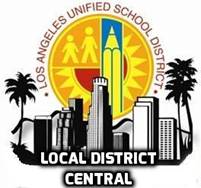 Marketing Our Schools
Outline – 6 Strategies:
-    Effective use of media
Word of mouth campaign
A welcoming environment
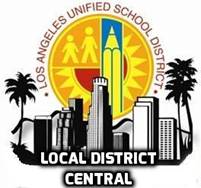 Three Frames
1.  A poor product is difficult to    
      market.

	“The brand on the outside is only as strong 	as the brand on the inside.”
Karl Speak, President 
Beyond Marketing Through

2. Marketing a school is a year-round process.
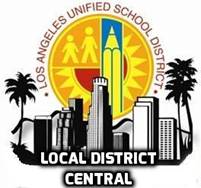 Three Frames
3.  Start with the “why” 
      not the “what” of your school

Apply Simon Sinek’s, “Start  with Why” 
TedTALK – to marketing your school
https://www.youtube.com/watch?v=sioZd3AxmnE

This can be conveyed in the form of a motto, a principal’s quotation, or       via video – a dance, etc.
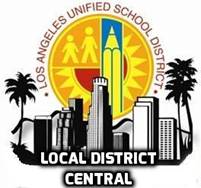 The “Why” Frame
What is your school really about?

What are the administrators passionate about?

What are the teachers passionate about?

People buy why you do it. Not what you do.
Simon Sinek
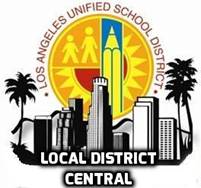 Triad Partner Share
Observations
Comments
Questions
4 minutes
Group share – 6 minutes
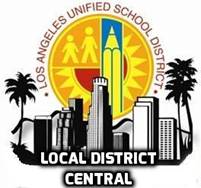 Six Strategies
# 1 – Market Research
Besides the why,  what else do parents and students want to know about your school?

How do you know?
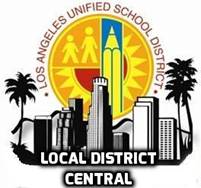 [Speaker Notes: Ask your current students and parents.]
Six Strategies
# 1 –  Focus Group Market Research
Ask them!
Conduct focus group market research.

Student safety and well-being will probably rank high.
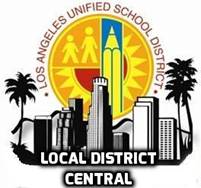 [Speaker Notes: Ask your current students and parents.]
Six Strategies
# 1  Market Research
One recent study found parents rank as a high curricular priorities:

        -  Reading & math

        -  STEM
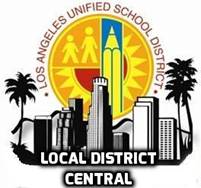 What Parernts Want, Zeehandelaar & Winkler, 2013
[Speaker Notes: Ask your current students and parents.]
Six Strategies
# 1  Market Research
The study also found that parents ranked highly teaching students:
        -  Study Habits
  	 -  Self-discipline 
     -  Critical thinking skills 
         -  Communication skills
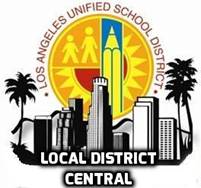 What Parernts Want, Zeehandelaar & Winkler, 2013
[Speaker Notes: Ask your current students and parents.]
Six Strategies
# 1 Market Research
Ask new parents
 Ask veteran parents
 Ask students (different student   
    groups)
 Ask unhappy parents when 
    they leave
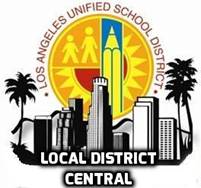 [Speaker Notes: Secondary traditional school: ask 6th, 8th, 9th & 12th graders 
Remember Frame # 2: this is a year round process]
Six Strategies
# 1 Market Research
Know your competition: local public schools, parochial, private  & charters

Know their strengths and weaknesses

Regularly seek out the competition
     schools’ promo materials and 
     review their websites
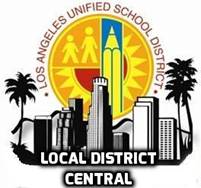 [Speaker Notes: Regularly seek out their promotional material, including their website.  Review it with your leadership team(s).]
Triad Partner Share  on Market Research
Observations
Comments
Questions
4 minutes
Group share – 6 minutes
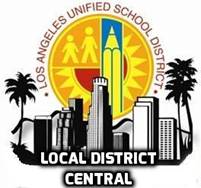 Six Strategies
# 2  Developing a  Brand
A brand is: what people think  about your school
Includes the “why”
Motto – that “lives” in your school.
        Eg. Every Student, Every Day; Community  
      Service and Academic Achievement; 
      We are scholars, serving scholars, etc.
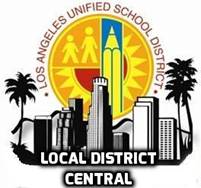 [Speaker Notes: The motto should be something teachers and students know and can explain
The goal of branding is to get people thinking what you want them to think about your school.]
Six Strategies
# 2  Developing a  Brand
Includes the name of the school.
      Eg. Washington Prep, JLMS

Includes a logo 

Use these consistently
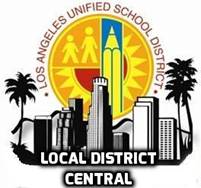 [Speaker Notes: There should be one logo that is used on all marketing printed, on-line materials, clothing, etc.  The logo should be clear and uncluttered]
Six Strategies
# 2  Developing a  Brand
Branding is: 
What sets your organization apart from other organizations—it defines what makes your organization different and what makes it special…and what makes it valuable.

Heather McGowan
Sounding Board Marketing and Communications
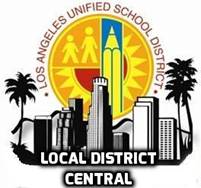 Triad Partner Share  on Branding
Observations
Comments
Questions
4 minutes
Group share – 6 minutes
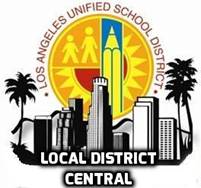 Six Strategies
# 3 Mining Data
This is related to the quality school issue

Examples of mining or finding data:
The % of teachers who hold credentials; who hold graduate degrees

The combined years experience of 
     administrators
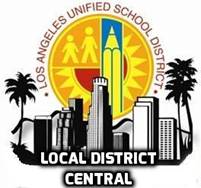 [Speaker Notes: Remember the quality product issue when mining data
Compare your school’s strengths to the weaknesses of the other schools.   Most charters and catholic schools do not have as high a percentage of teachers with credentials and graduate degrees as public schools]
Six Strategies
# 3 Mining Data
% of students who have committed to continue their studies after graduation

Ask stakeholders for statements about how they feel, how safe are they, what do they think about their teachers, etc.
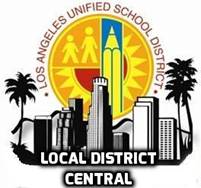 [Speaker Notes: Ask parents, teachers, support staff, etc.]
Six Strategies
# 3 Mining Data
Include a couple of the quotations in the overview marketing material and…
Make separate flyers: 
	-What students are saying….
	- What parents are saying….                
        - What teachers are saying….
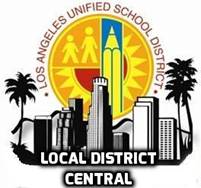 [Speaker Notes: Ask parents, teachers, support staff, etc.]
Six Strategies
# 3 Mining Data
Use the: 
	- SQII (see the Clinton and Virgil quotes)

	- School Satisfaction Survey (compare 
	   to national statistics – Dr. Quagila)

Conduct your own surveys (graph the    
        improvements)

Clinton: count the total # of adults
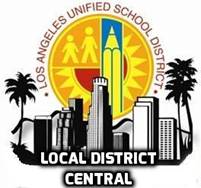 [Speaker Notes: RE: Clinton – count all adults, including City Year & Communities in Schools to create an adult to student ratio of: __ “to help ensure the safety of our students.”  High schools can count the number of radio carrying personnel and use the preceding statement]
Six Strategies
# 3 Mining Data
Solicit statements from the  
     	neighborhood council chair, city   
           council rep, etc. about how great 
           your school is.

Solicit statements of cooperation
	from LAPD & LASP
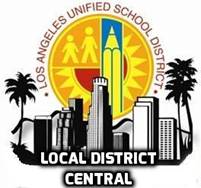 Triad Partner Share  on Data Mining
Observations
Comments
Questions
4 minutes
Group share – 6 minutes
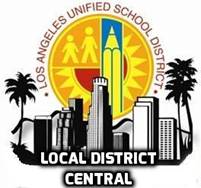 Six Strategies
# 4  - Two Approaches to Media
Material with a broad overview – use as a hook

Material with detailed info – for the discerning parent
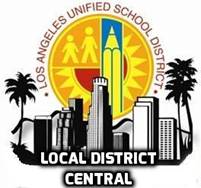 [Speaker Notes: # 2 provides the “meat”]
Six Strategies
Overview of the School
Simple product such as a flyer, tri-fold brochure, half-sheet post card, banner, etc.
	Examples: 20th street one-pager, Virgil    	half-sheet post card, Clinton try-fold 	brochure, etc.

          The goal is to instill interest  in         
	your school.
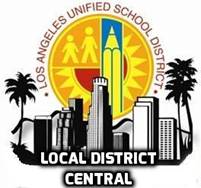 [Speaker Notes: Car commercials]
Six Strategies
Overview of the School
Should be colorful with pictures of smiling faces and:
The “why” about your school

Logo & motto

Statement about safety

Short list of programs (not all         the programs the school has)
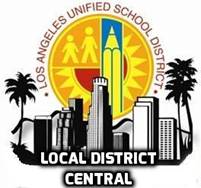 Six Strategies
Overview of the School
Website address

Copy in Spanish and other languages (as applicable to the school) – see Lietchy MS

A few of the things that the focus groups revealed that parents                    want
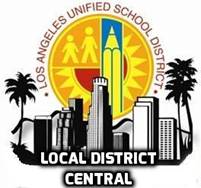 Six Strategies
School Details
A second product with more details on school programs, etc.

Called a Quality Profile by Allerton-Hill school marketing consultant                                (see thttp://allerton-hill.com/
		quality-profile)
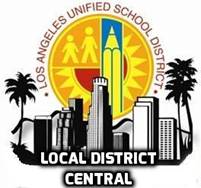 [Speaker Notes: # 2 provides the “meat”]
Six Strategies
School Details
Two examples:
A folder with inserts – see Clinton & Tetzloff M.S.

A spiral bound booklet – see Lietchy M.S.

A website (in addition  to the print examples)

The goal is to show the discerning parent examples of how the school implements       the passion, the motto, school goals, etc.
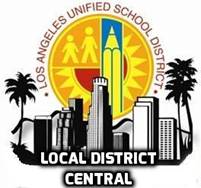 [Speaker Notes: Keep the website updated with pertinent info.  Hold website sessions with your parents as a focus group – what do they like, what is missing?]
Six Strategies
School Details
The goal is to show the discerning parent examples of how the school implements       the passion, the motto, school goals, etc.
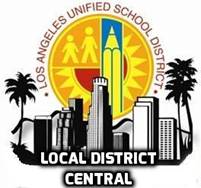 [Speaker Notes: Keep the website updated with pertinent info.  Hold website sessions with your parents as a focus group – what do they like, what is missing?]
Six  Strategies
# 4  - Two Approaches to Media
For both sets of materials: 
Use plain language 

Avoid school terms & acronyms (PHABAO, Pupil Free day, WASC, etc.)
The two sets of marketing materials 
concept also applies to promo videos,
PowerPoints & social media
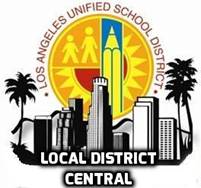 [Speaker Notes: Make a one minute video with the hook material and then make a series of one minute videos about the different programs at  your school, eg. After-school, K-12 pathways, a partner like City Year, parent programs, etc.]
Triad Partner Share  on  the two-fold approach
Observations
Comments
Questions
4 minutes
Group share – 6 minutes
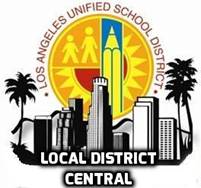 Six Strategies
# 5 Word of Mouth Campaign
Be involved with community orgs
	- neighborhood council
	- Rotary, Kiwanis, etc.
	- LAPD community meetings

Write regular newsletters, updates, social media feeds like twitter that you send to all stakeholders
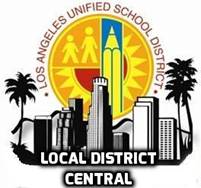 [Speaker Notes: Host community events like neighborhood council & police meetings
Use blackboard connect regularly to control the message]
Six Strategies
# 5 Word of Mouth Campaign
Recruit parents to put up flyers in the neighborhood: Laundromats, stores & businesses, churches, etc. 

	- distribute the short promo 
          piece and most event flyers 	  like campus clean up days, 	  Coffee with the Principal,          	  etc.
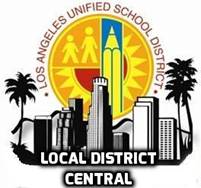 [Speaker Notes: Parent ambassadors]
Six Strategies
# 5 Word of Mouth Campaign
Principals: attend Coffee with the principal of feeder schools

Invite the 5th grade teachers, SAA & Principal to the middle school for a dinner

Same with 8th grade teachers              for high school recruitment
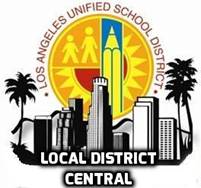 Six Strategies
# 5 Word of Mouth Campaign
Always have an upcoming campus tour

Use local newspapers
Publish a Principal’s Column 
Publish a calendar
Pay for ad space
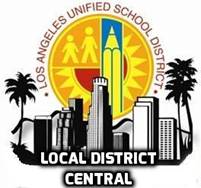 Six Strategies
# 5 Word of Mouth Campaign
During parent meetings, provide computers and ask them to write comments on the Yelp and Greatschools.org websites.

	Eg. John Burroughs MS
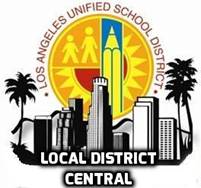 Six Strategies
# 5 Word of Mouth Campaign
Update school marquee regularly

Put up banners around the perimeter of the school – remove signs with graffiti
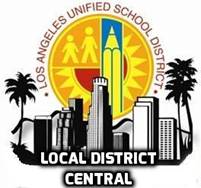 [Speaker Notes: Take care on the design of the banner
Remove graffittied banners]
Triad Partner Share  on  a Word of Mouth Campaign
Observations
Comments
Questions
4 minutes
Group share – 6 minutes
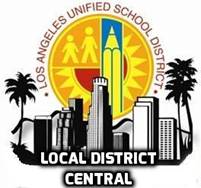 Six Strategies
#  6 Ensuring a Welcoming Environment
From the perspective of a parent: 
Review the entrance to the school
Review the Main Office
How are you greeted? (See David Downing’s tips)
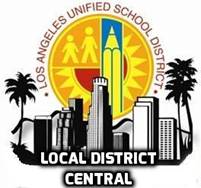 [Speaker Notes: Hold a meeting with the office staff and anyone else who parents may meet on campus
College pennants, student artwork, electronic display monitor with smiling student facs, video]
A Year-long Process
Principals should identify staff who will have responsibilities for the myriad marketing strategies & responsibilities

Staff should be assigned to              take video and photos at   each school  event
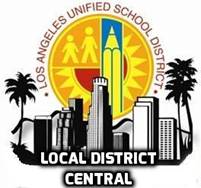 References
http://sounding-board.net/12-inexpensive-and-easy-ways-to-market-your-school

http://sounding-board.net/branding101

Dara Zeehandelaar and Amber Winkler (editors) (2013). What Parents Want: Education Preferences and Trade-Offs. Washington, D.C., Thomas B. Fordham Institute, pp. 3-45.

Huriya Jabbar (2016) Selling Schools: Marketing and Recruitment Strategies
       in New Orleans, Peabody Journal of Education, 91:1, 4-23
       To link to this article: http://dx.doi.org/10.1080/0161956X.2016.1119554

We will soon have a marketing folder on the LD Central website
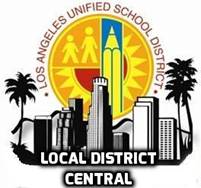